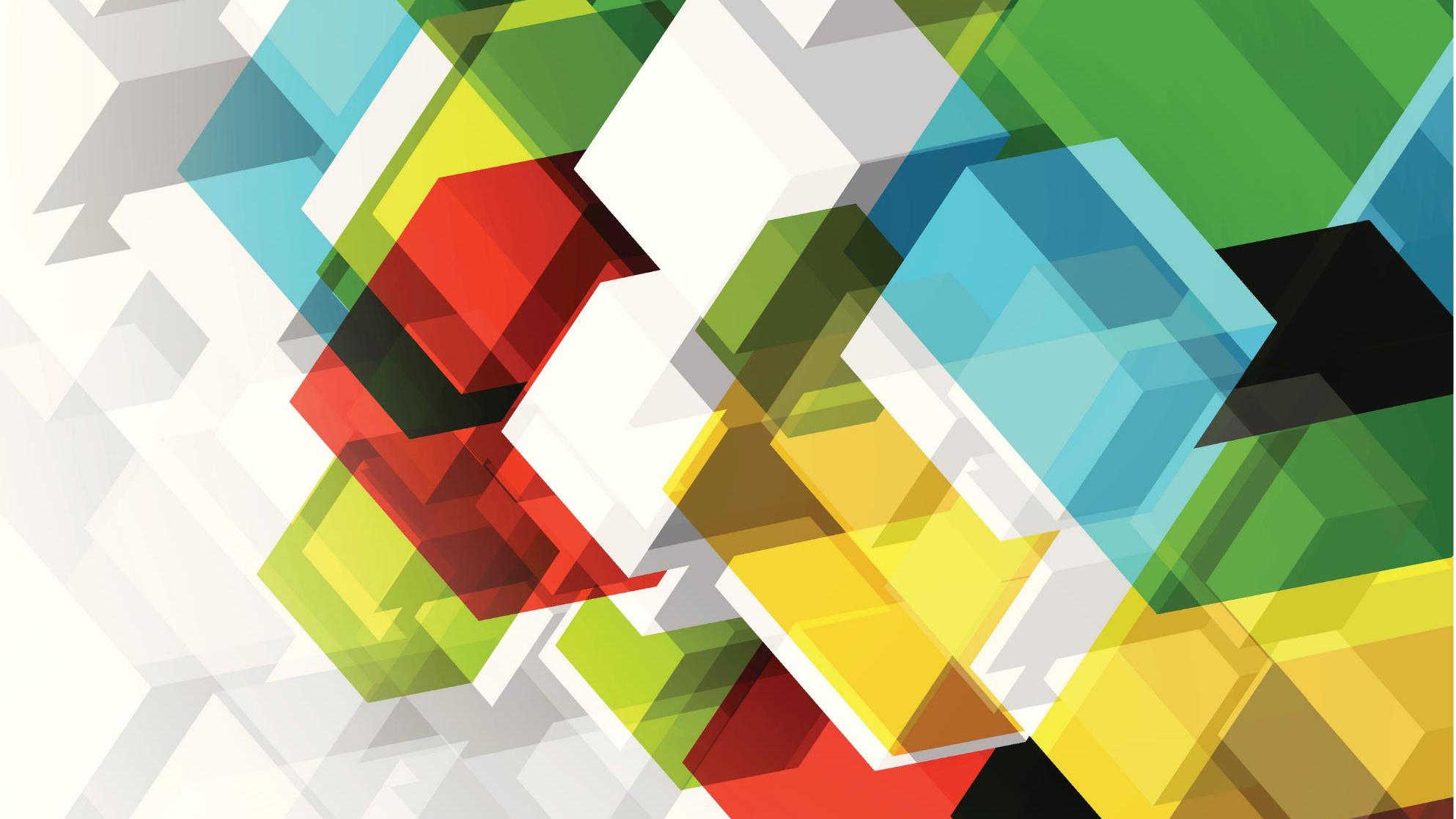 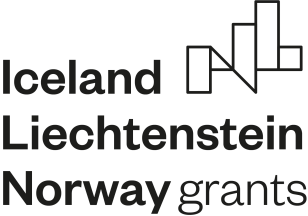 Usuwanie zbędnego owłosienia
WebQest przeznaczony jest dla uczniów kierunku Technik usług kosmetycznych


o
WPROWADZENIE
Witam Was w kolejnym etapie nasze naszej nauki
Naszym tematem na dziś będzie usuwanie zbędnego owłosienia
Usuwanie zbędnego owłosienia zajmuję dużą część w sferze usług kosmetycznych
Przeanalizowanie stron internetowych da wam możliwość zobaczyć jakie zabiegi proponuję rynek kosmetyczny
Poznanie przyczyn i sposobów usuwania pozwoli Wam dobierać precyzyjnie metody pracy dla każdego klienta
Wasza praca pozwoli wam uporządkować wiedze o depilacji i epilacji zbędnego owłosienia
13.09.2020
ZADANIE
Waszym zadaniem będzie zrobienie prezentacji multimedialnej, poświęconej usuwaniu zbędnego owłosienia
   W prezentacji muszą się znaleźć informację na temat:
Budowy włosa
Chorób związanych z nadmiernym owłosieniem
Metod manualnych do usuwania zbędnego owłosienia i przeciwwskazania do nich
Metod chemicznych do usuwania zbędnego owłosienia i przeciwwskazania do nich
Metod fizykalnych do usuwania zbędnego owłosienia i przeciwwskazania do nich
Produkty do pielęgnacji skóry do depilacji
Trwałe usuwanie zbędnego owłosienia i przeciwwskazania do niego
13.09.2020
PROCES
W celu sprawnej, łatwej i przyjemnej pracy, słuchacze dzielą się na 2 grupy z których każda opracowuje wyczerpująco jedno z zadań przydzielonych przez nauczyciela.
Uczniowie dokonują miedzy sobą w grupie podziału jakie informacje kto zdobędzie oraz wybierają lidera grupy, który pytania i wątpliwości grupy konsultuje z nauczycielem. 
Prace podzielcie między siebie sprawiedliwie. Pamiętajcie, że jeśli wszyscy będziecie pracować na miarę Swoich możliwości, to opracowanie wykonacie szybciej i lepiej.
Każdy uczeń musi być za coś odpowiedzialny, wykazać zaangażowanie w pracę, szukać materiałów.
   Przy wyszukiwaniu informacji możecie korzystać ze stron, które znajdują się poniżej lub znaleźć inne źródła
   Przy tworzeniu opracowania dbajcie nie tylko o poprawność merytoryczną, ale także ortograficzna i 
      stylistyczną.
 7.   Opracowanie prześlijcie na wskazany przez nauczyciela adres e-mailowy.
13.09.2020
ŹRÓDŁA
https://cosmetix.com.pl/anatomia-i-fizjologia-wlosa/
https://zdrowie.wprost.pl/medycyna/choroby/10182560/hirsutyzm-problem-estetyczny-czy-objaw-choroby.html
https://stylzycia.polki.pl/choroby,nadmierne-owlosienie-jak-je-leczyc-i-jakie-moze-miec-przyczyny,10024260,artykul.html
https://centrum.kosmetologa.pl/depilacja-rodzaje-i-charakterystyka/
https://www.poradnikzdrowie.pl/uroda/cialo/popularne-metody-depilacji-jaki-sposob-usuwania-owlosienia-jest-najlep-aa-SJyV-d9ZR-Gndi.html
https://www.poradnikzdrowie.pl/uroda/zabiegi-kosmetyczne/epilacja-rodzaje-epilacja-a-depilacja-aa-QwjG-cPkH-uew3.html
https://www.kosmetomama.pl/wskazania-i-przeciwwskazania-wady-i-zalety-do-depilacji-i-epilacji/
https://www.kobiety.pl/uroda/bezpieczna-depilacja-woskiem
https://wizaz.pl/pielegnacja/7-nowych-produktow-do-i-po-depilacji-1495-r1/
13.09.2020
EWALUALCJA
Ważnym kryterium oceny jest jakość prospektu reklamowego. Im większa liczba przykładów była zawarta    w omawianym projekcie, tym wyższa ocena do uzyskania.
Ocenę bardzo dobrą - otrzymują uczniowie grupy, która przygotowała i pokazała swój prospekt w sposób perfekcyjny. Członkowie tej grupy zaprezentowali własne opinie i w uzyskaniu informacji nie ograniczyli się tylko do proponowanych stron internetowych. Umieszczając materiały zadbali o prawa autorskie twórców. Przedstawili pełną i wyczerpującą informację na temat pielęgnacji okolic oka, jasno i precyzyjnie odpowiadali na pytania.

Ocenę dobrą - otrzymują uczniowie, którzy w swojej prezentacji zawarli pełną informację od strony merytorycznej na temat pielęgnacji okolic oka, ale ich prezentacja zawierała niewielkie błędy w odniesieniu do jasności przekazu lub drobne uchybienia techniczne. Uczniowie umieją w większości odpowiedzieć na wszystkie zadawane im pytania. Dobrze współpracowali w grupie i dbali o prawa autorskie swoje i innych.

Ocenę dostateczną - otrzymują uczniowie, u których w prezentacji wystąpiły drobne błędy merytoryczne lub informacja o pielęgnacji okolic oka jest niekompletna. Uczniowie w trakcie prezentacji posługiwali się notatkami, nie potrafili odpowiedzieć na wszystkie zadawane im pytania.
13.09.2020
KONKLUZJA
Dzięki Waszej pracy zdobyliście wiedzę potrzebną Wam dla Waszego rozwoju zawodowego
Poznaliście zabiegi współczesnego rynku kosmetycznego
Będziecie mogli lepiej dobierać metody pracy do potrzeb klienta
Zdobyliście umiejętności tworzenia prezentacji multimedialnej
Wspólna praca zintegrowała waszą grupę
Gratuluję zakończeniu projektu!
Projekt „Innowacyjne narzędzia w edukacji zawodowej dla niesłyszących” korzysta z dofinansowania otrzymanego od Islandii, Liechtensteinu i Norwegii w ramach funduszy EOG.
13.09.2020